한우 자조금 사이트 
SB : 한우 수출동향 메뉴신설
2019.05.15
COPYRIGHT & COPY   STICK INTERACTIVE Co.,Ltd.
WWW.STICKINT.COM
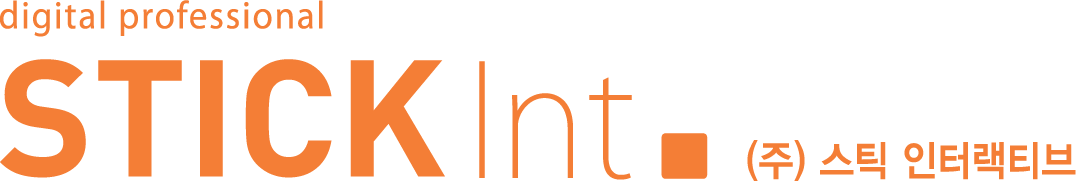 한우자조금 > 정보마당 > 통계자료실  http://www.hanwooboard.or.kr/stat/stat_0.php
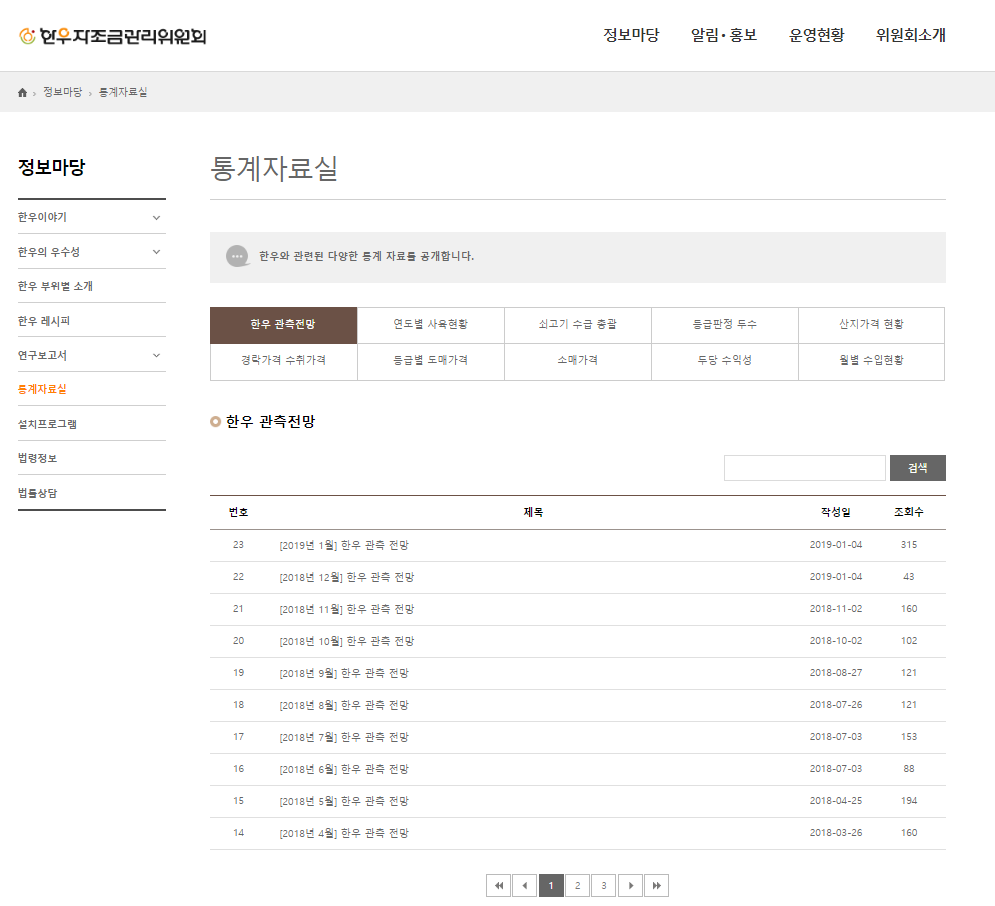 1
2
한우 관측•수출동향
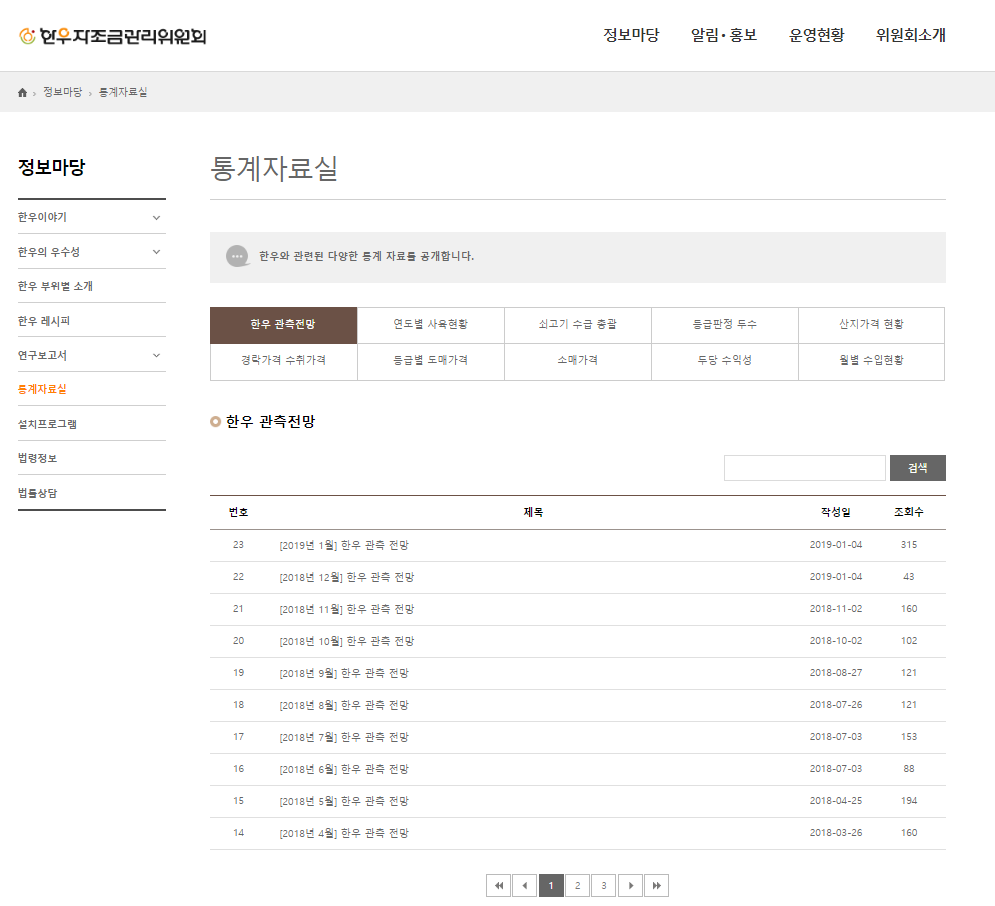 한우자조금 > 정보마당 > 한우 관측·수출동향(목록)
한우 관측•수출동향
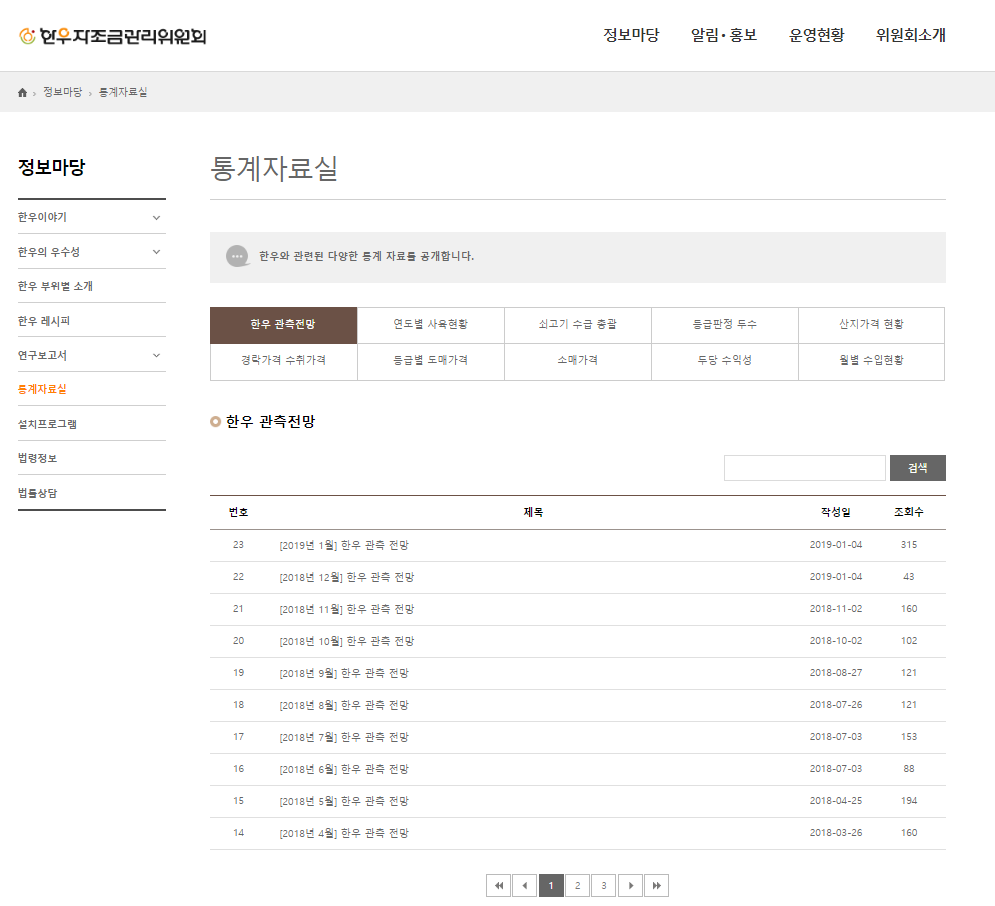 한우 관측전망 자료와 한우 수출 관련 동향을 공개합니다.
3
2
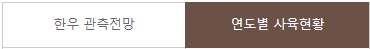 한우 수출동향
한우 관측전망
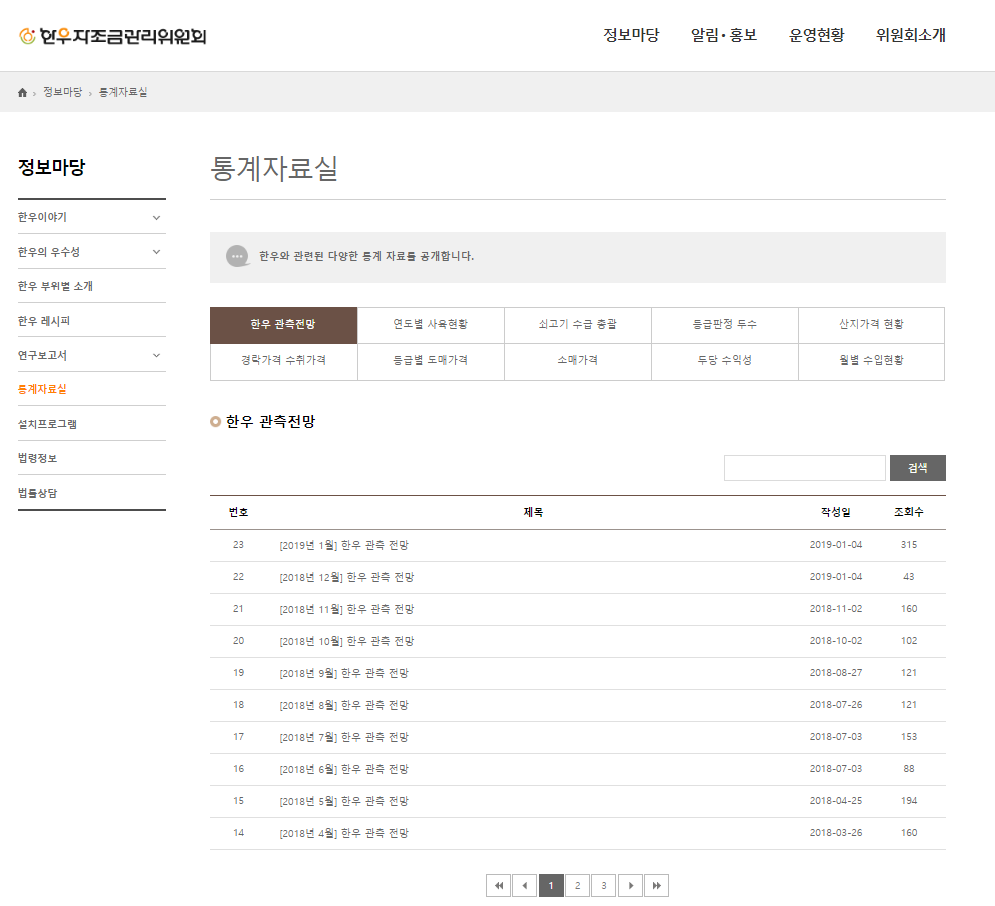 1
한우 수출동향
한우 관측•수출동향
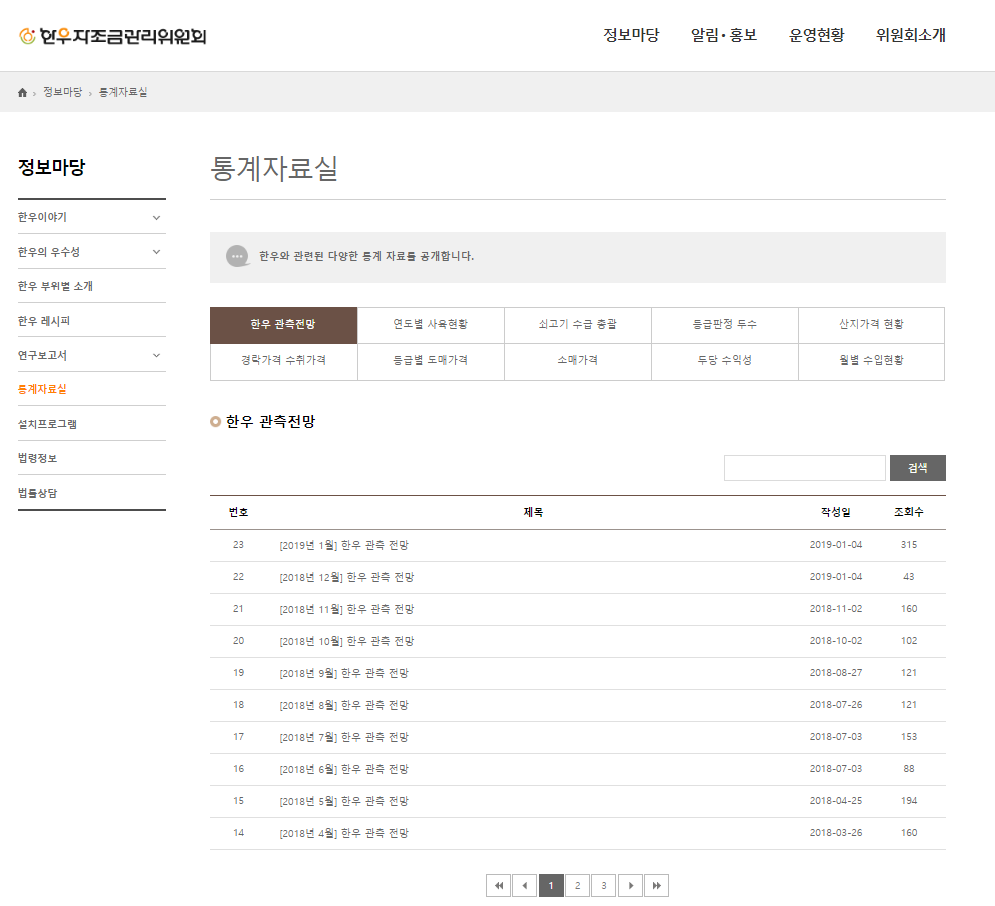 통계자료실
4
한우자조금 > 정보마당 > 한우 관측·수출동향 (상세페이지)
한우 관측•수출동향
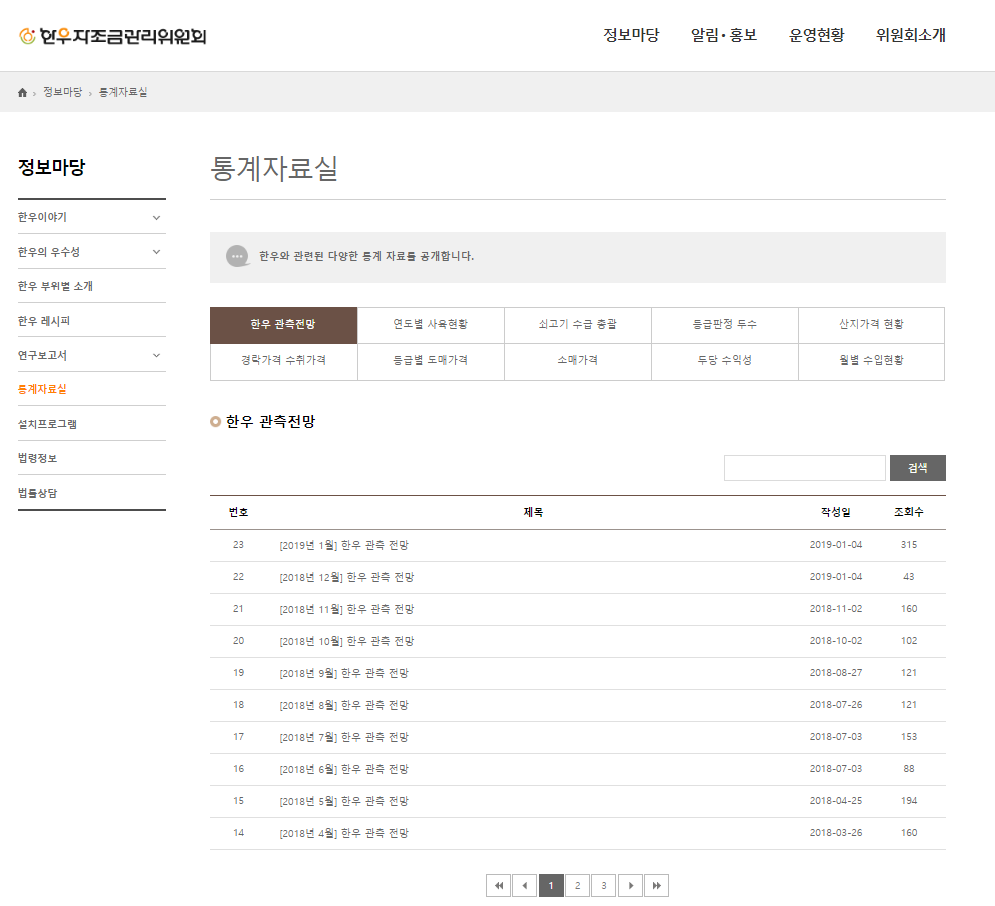 한우 관측전망 자료와 한우 수출 관련 동향을 공개합니다.
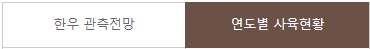 한우 수출동향
한우 관측전망
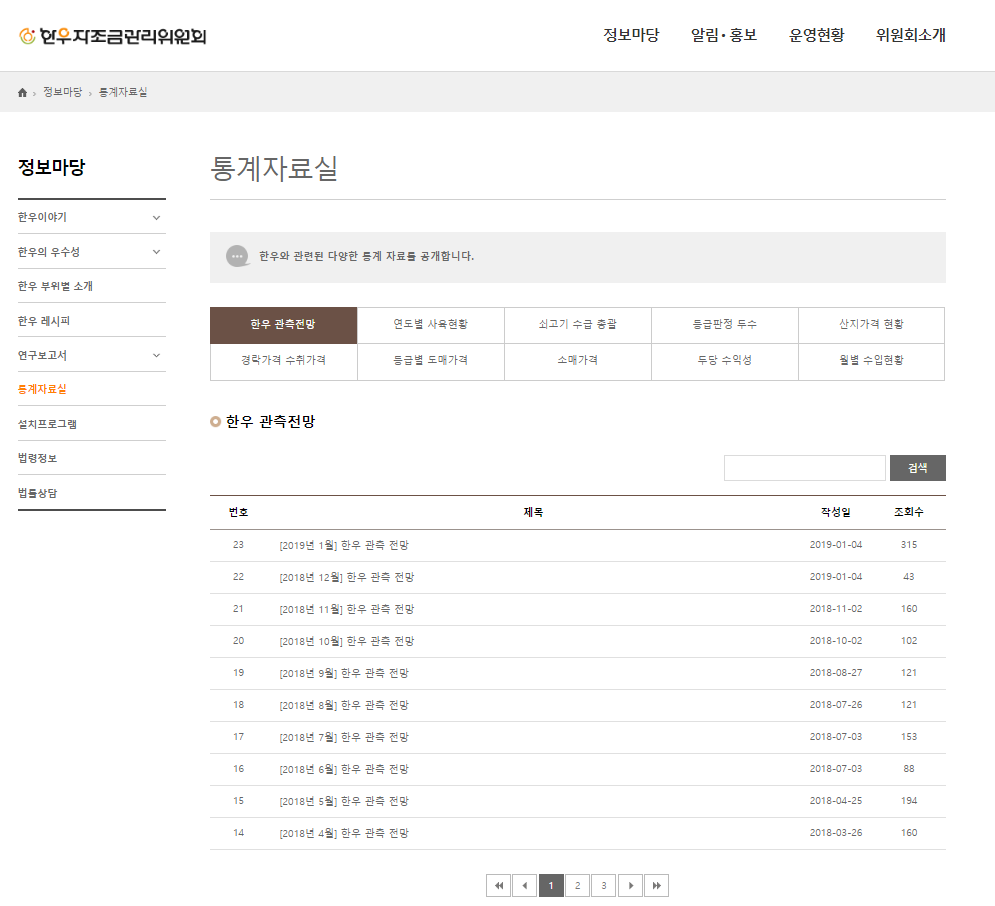 한우 수출동향
한우 관측•수출동향
1
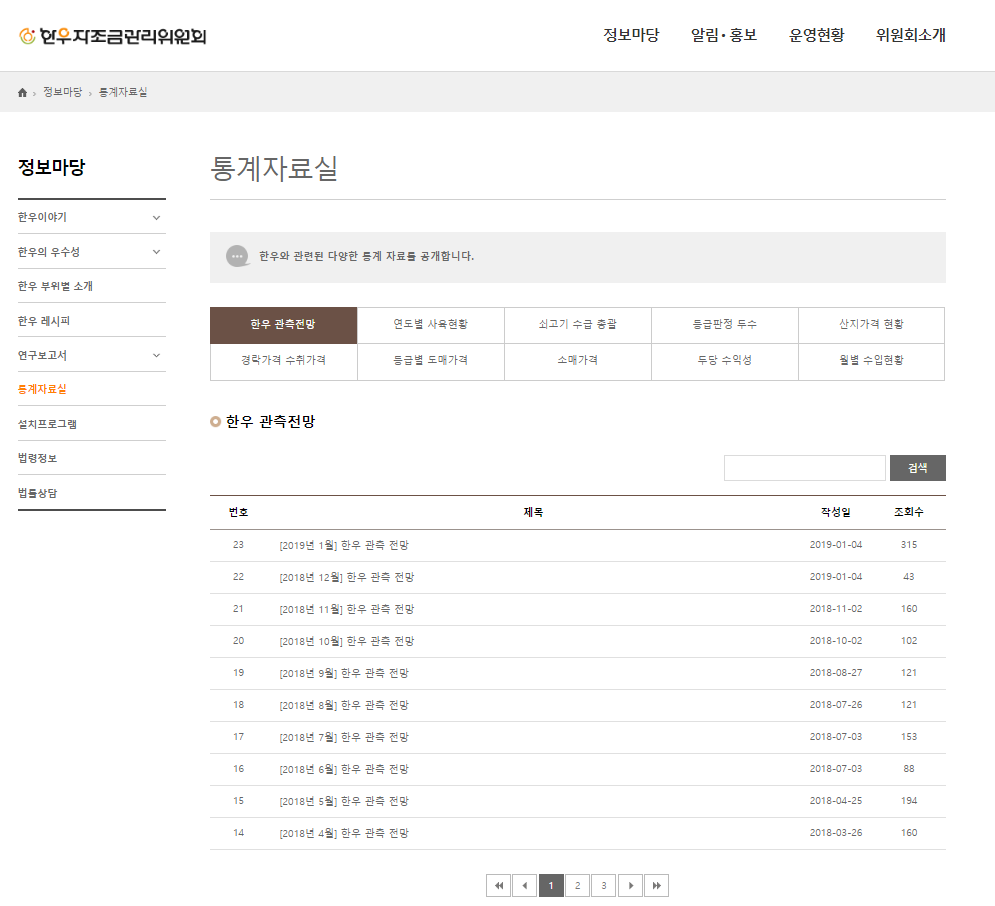 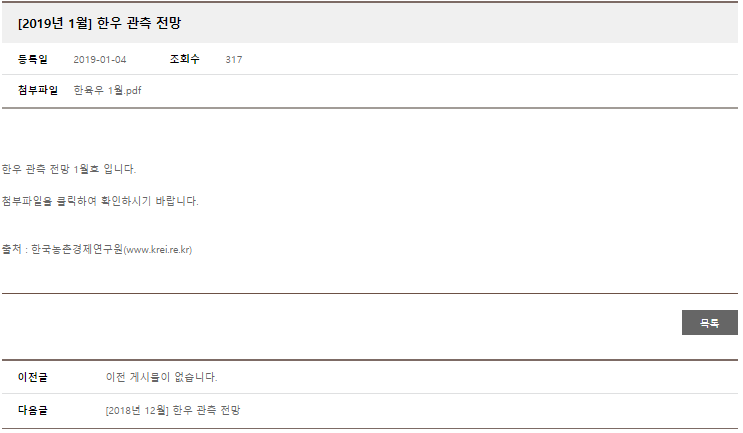 통계자료실
한우자조금 상단 메뉴바  http://www.hanwooboard.or.kr/index.php
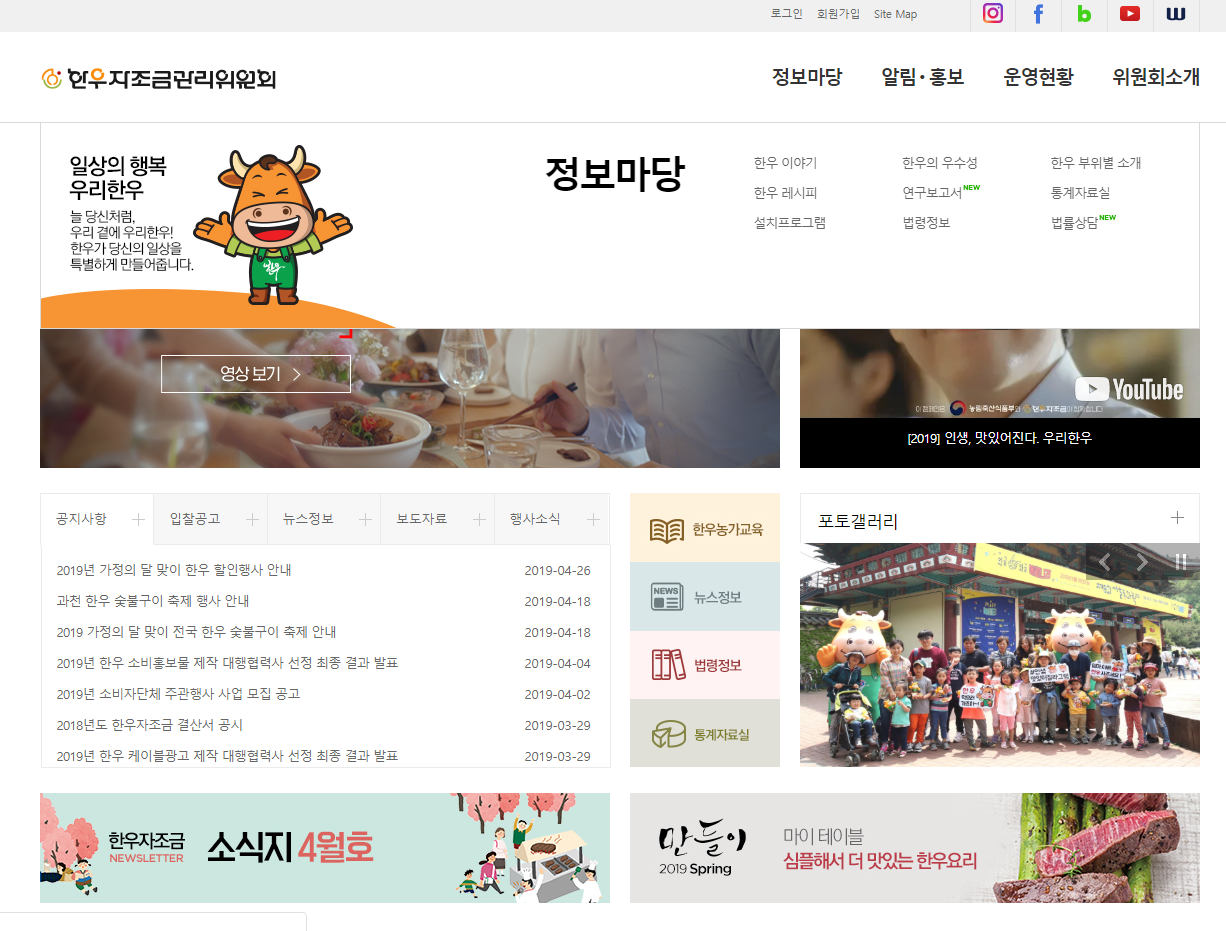 1
한우 관측•수출동향
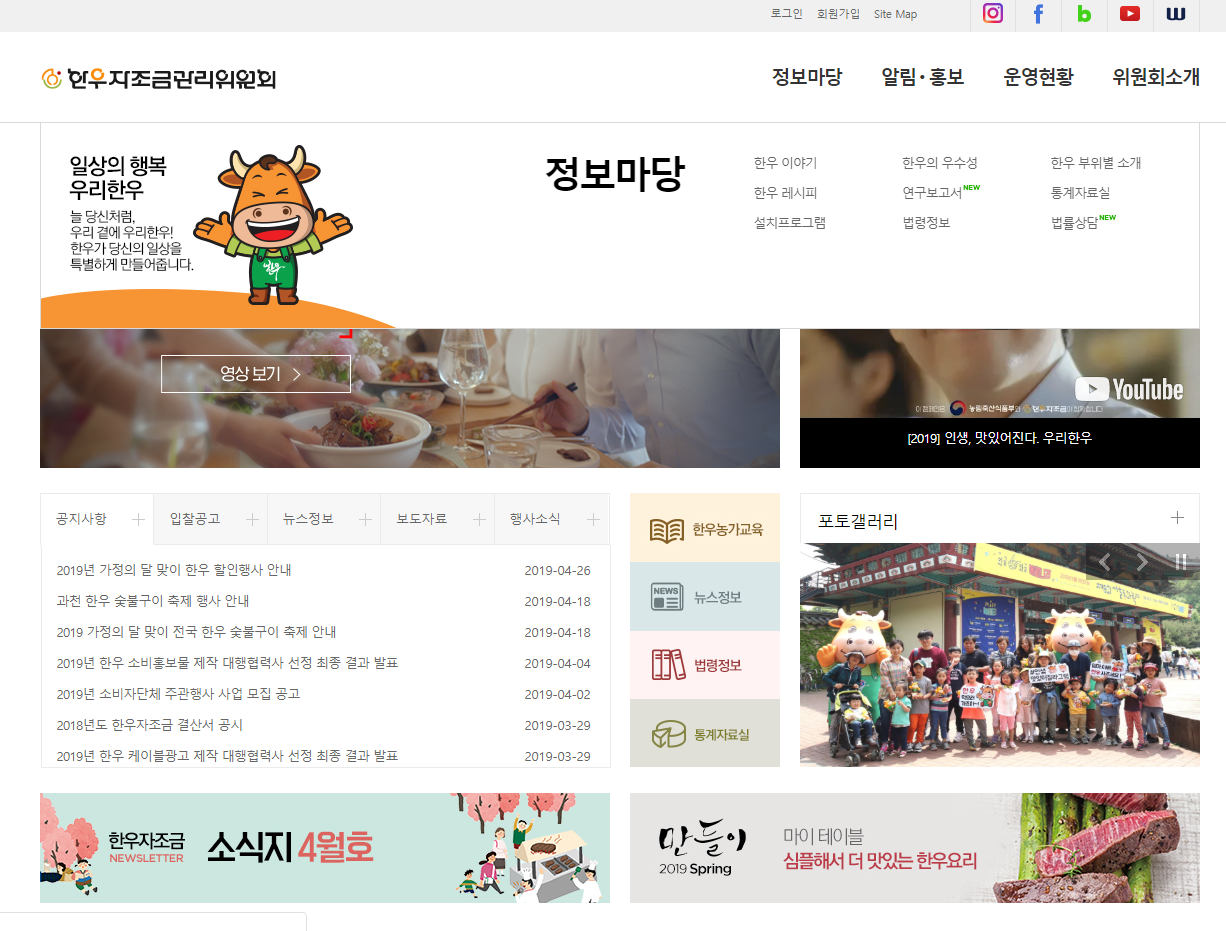 통계자료실
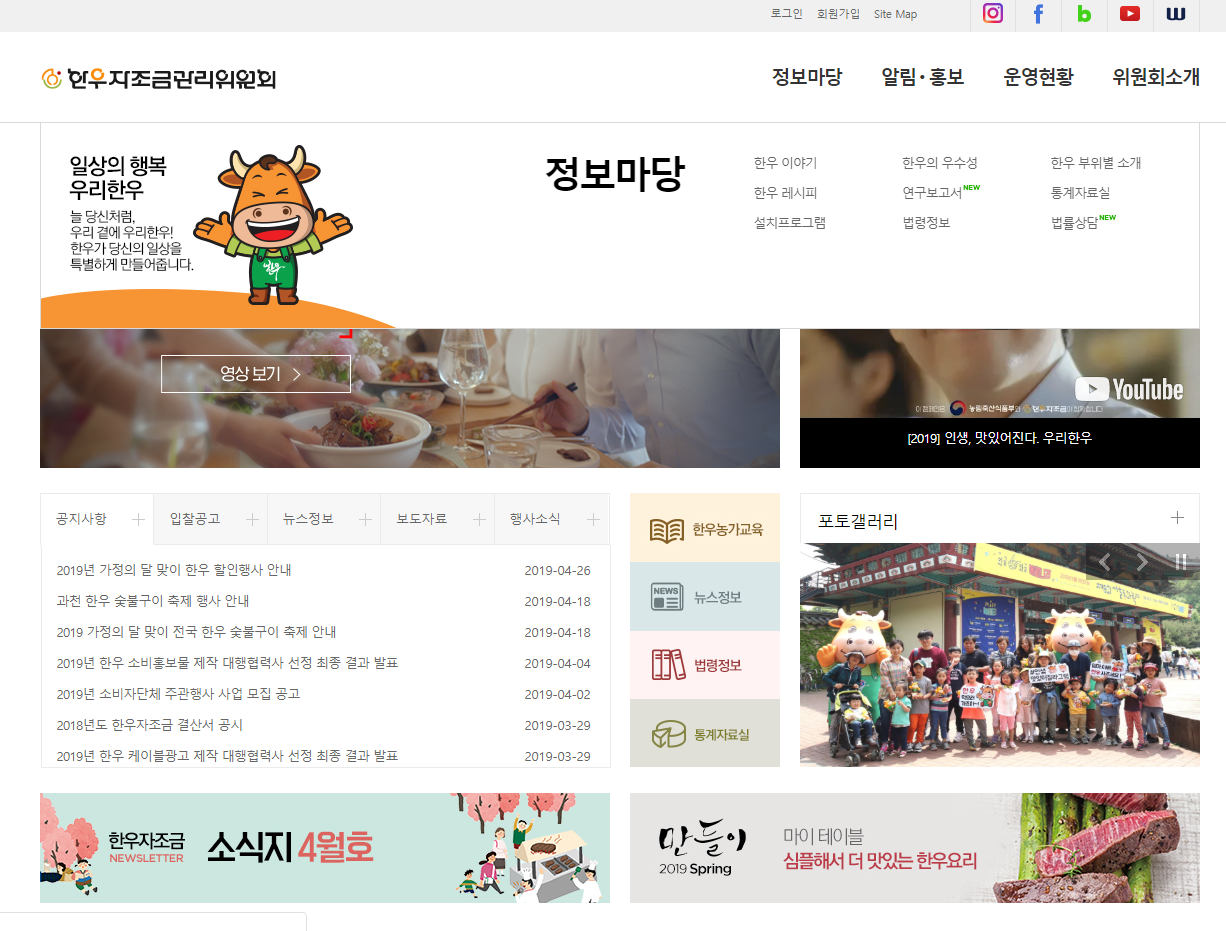 한우자조금 사이트맵 http://www.hanwooboard.or.kr/member/sitemap.php
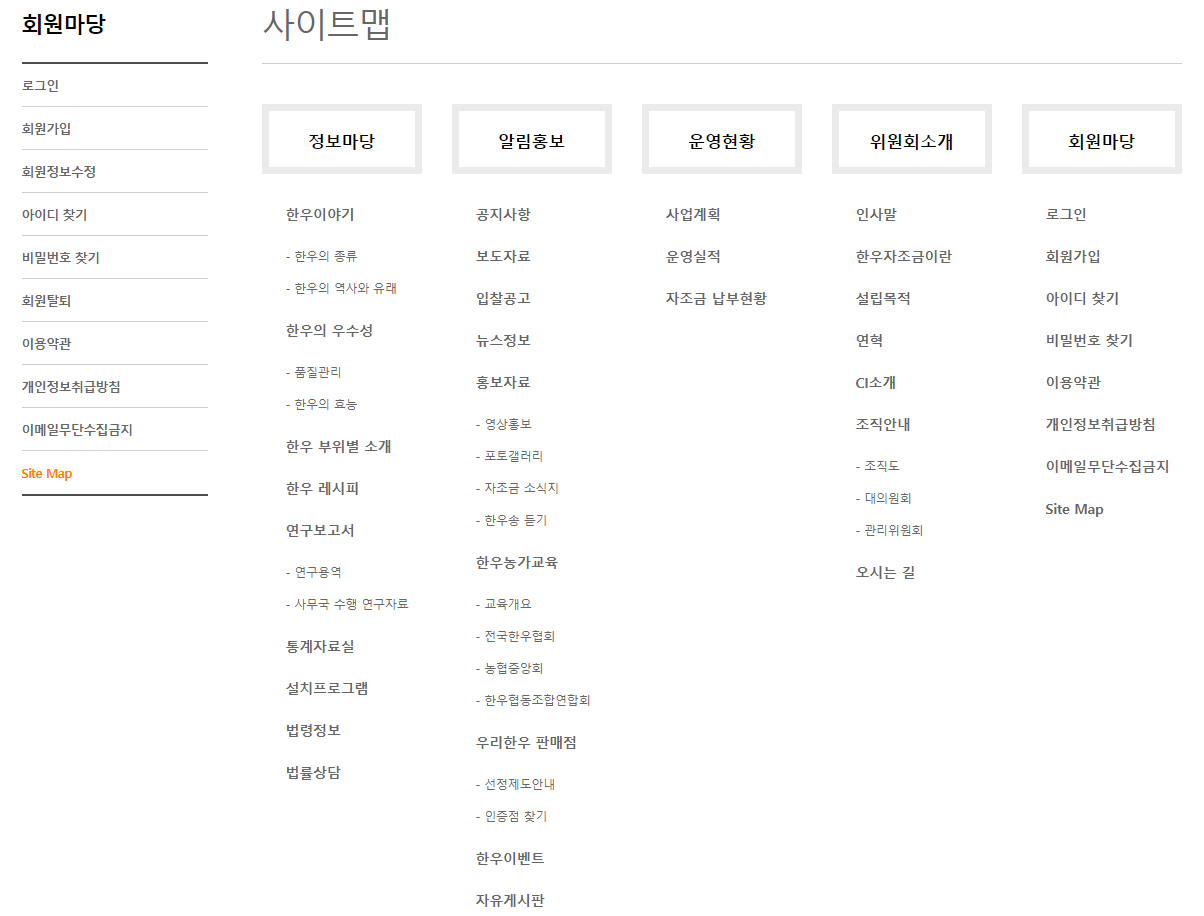 1
한우 관측•수출동향
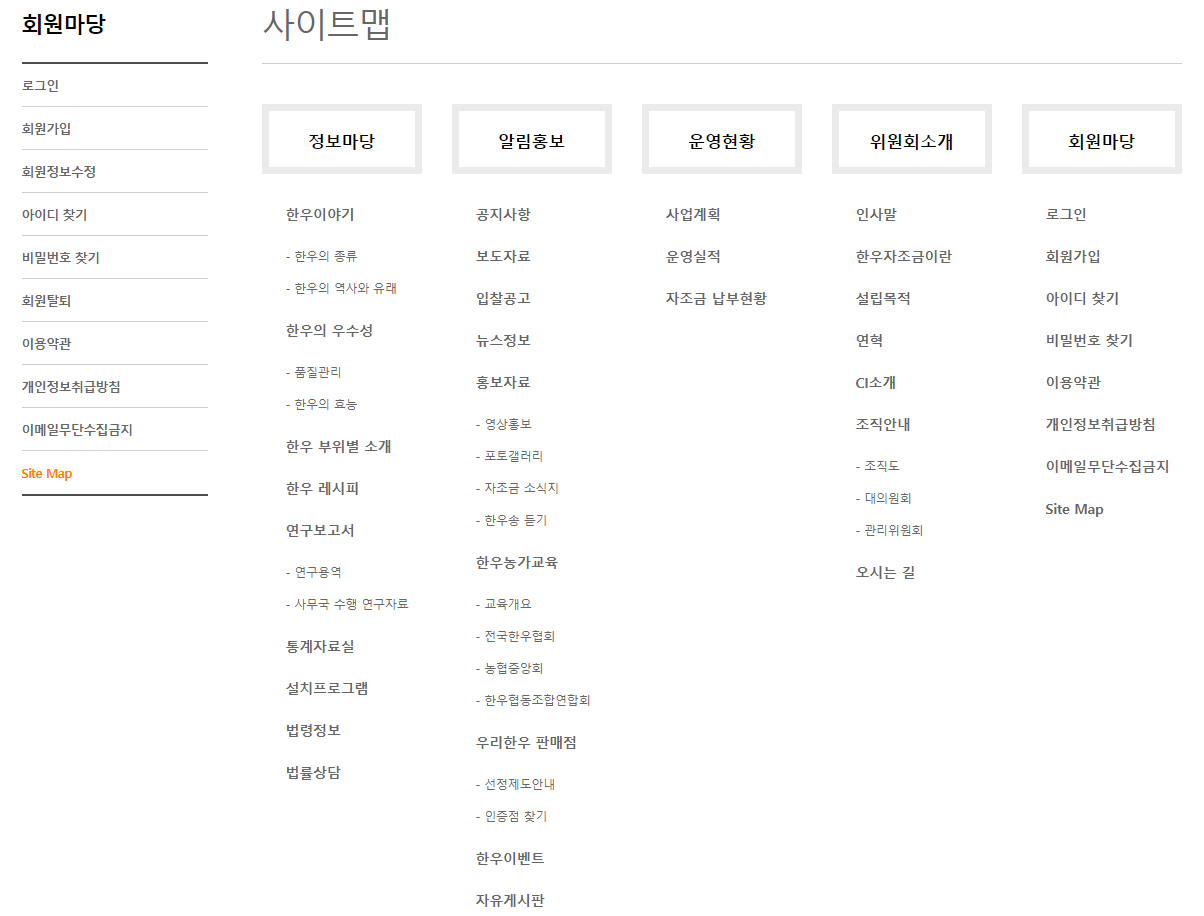 한우자조금(모바일) 메뉴바  http://m.hanwooboard.or.kr/index.php
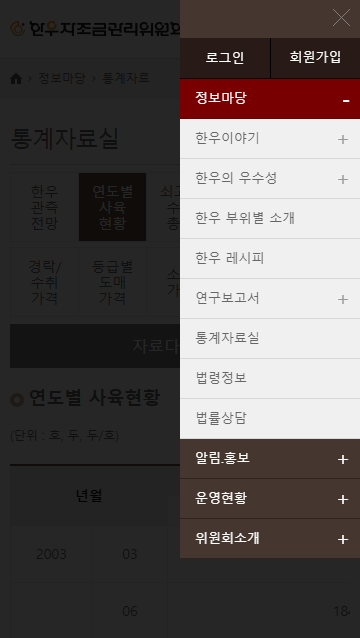 1
한우 관측•수출동향
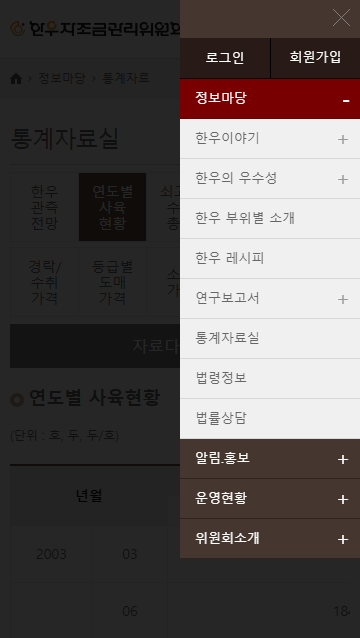 한우자조금 > 정보마당 > 통계자료실 http://m.hanwooboard.or.kr/stat/stat_0.php
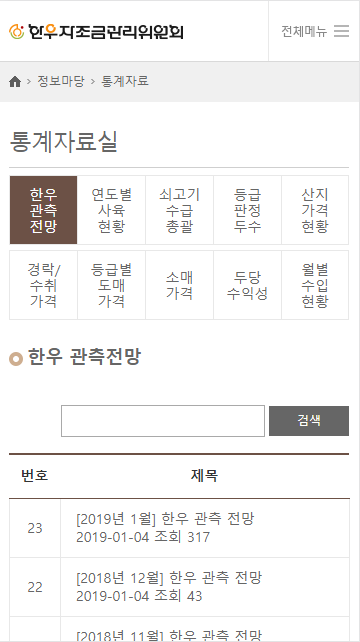 1
한우자조금 > 정보마당 > 한우 관측·수출동향
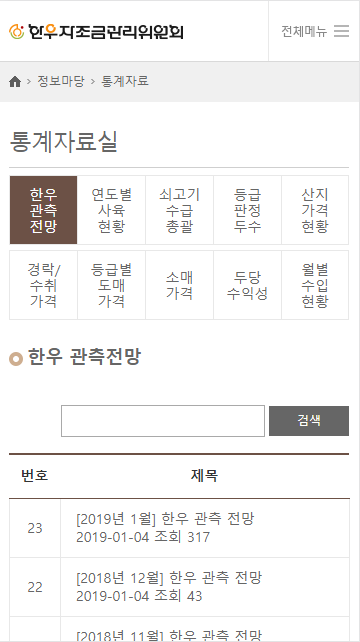 한우 관측•수출동향
한우 관측•수출동향
1
2
한우 관측전망
한우 수출동향
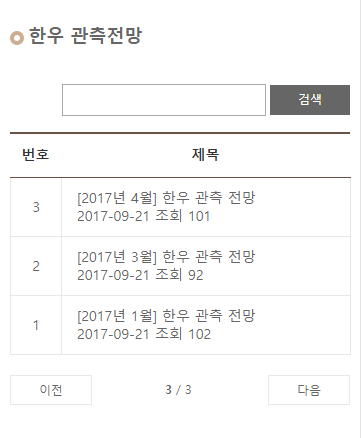 한우 수출동향
3
한우자조금 관리자 > 한우 수출동향 관리 메뉴
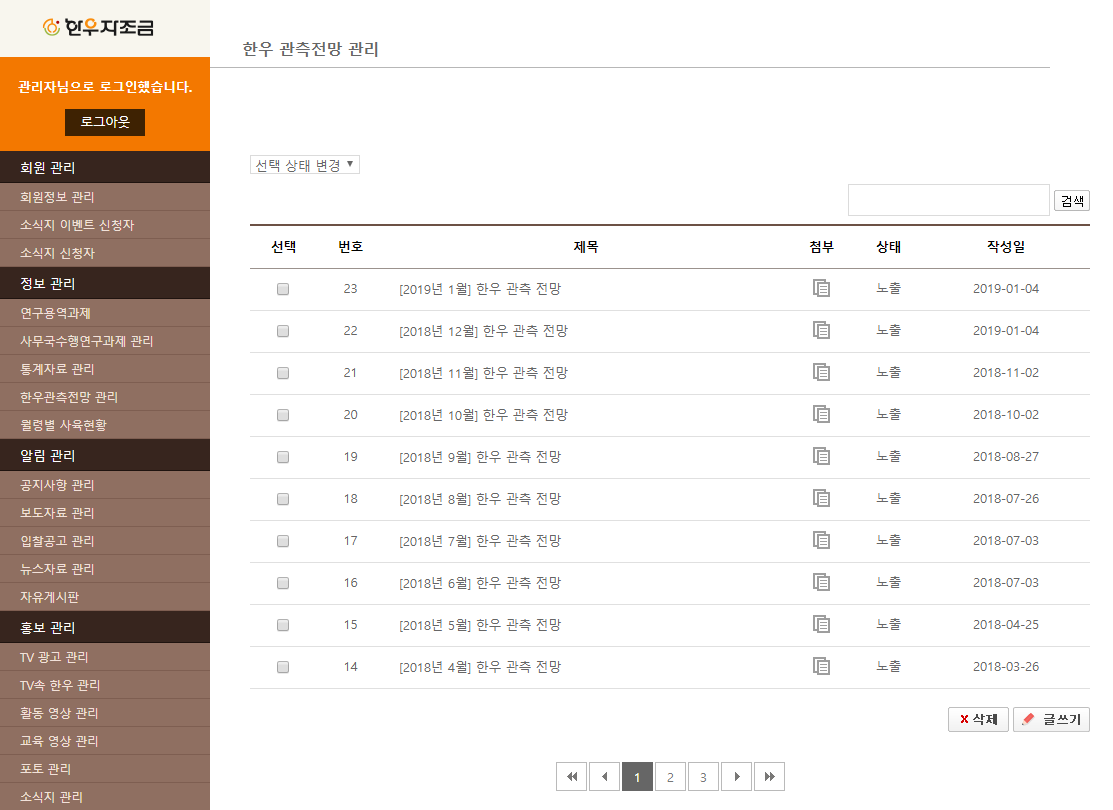 한우 수출동향 관리
2
1
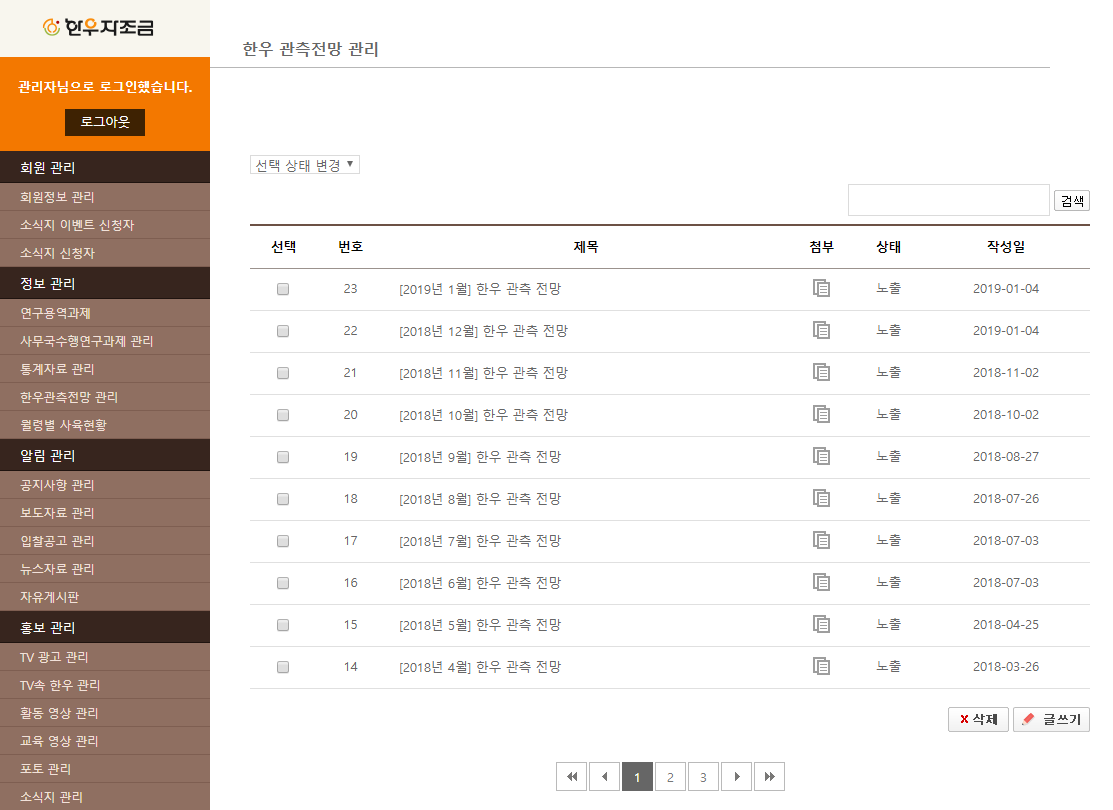 한우 수출동향 관리
한우자조금 관리자 > 한우 수출동향 관리 메뉴 > 글쓰기
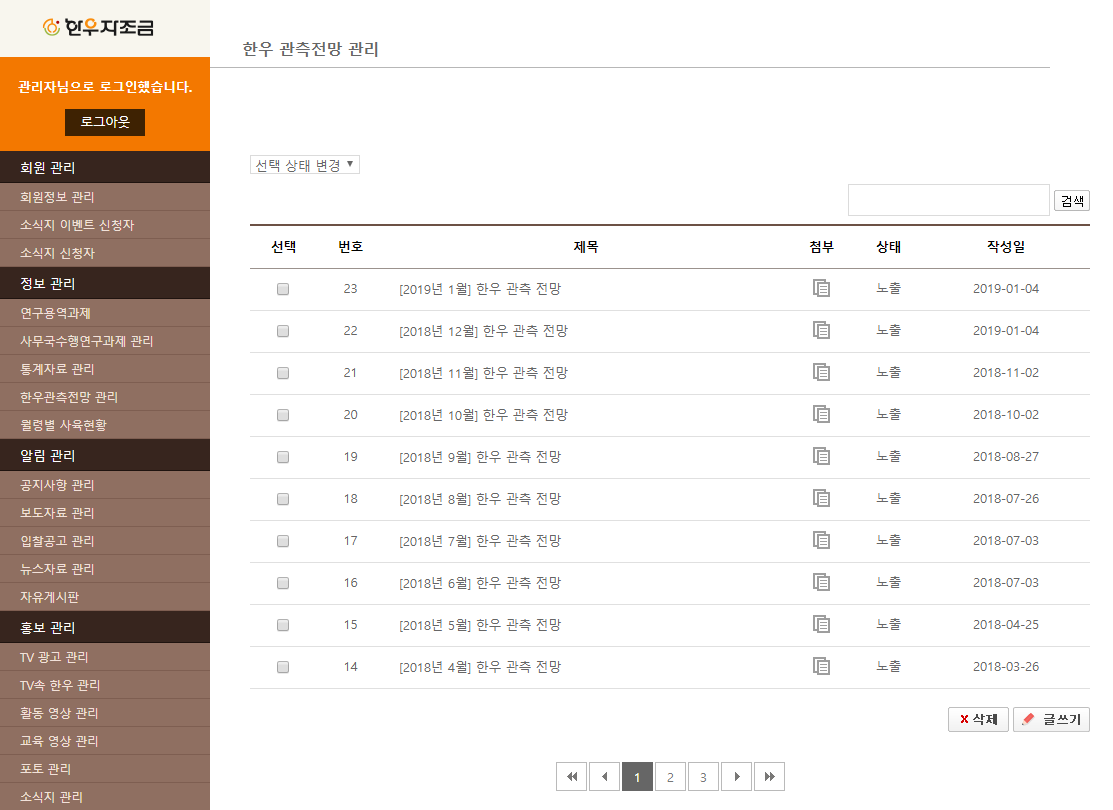 한우 수출동향 관리
2
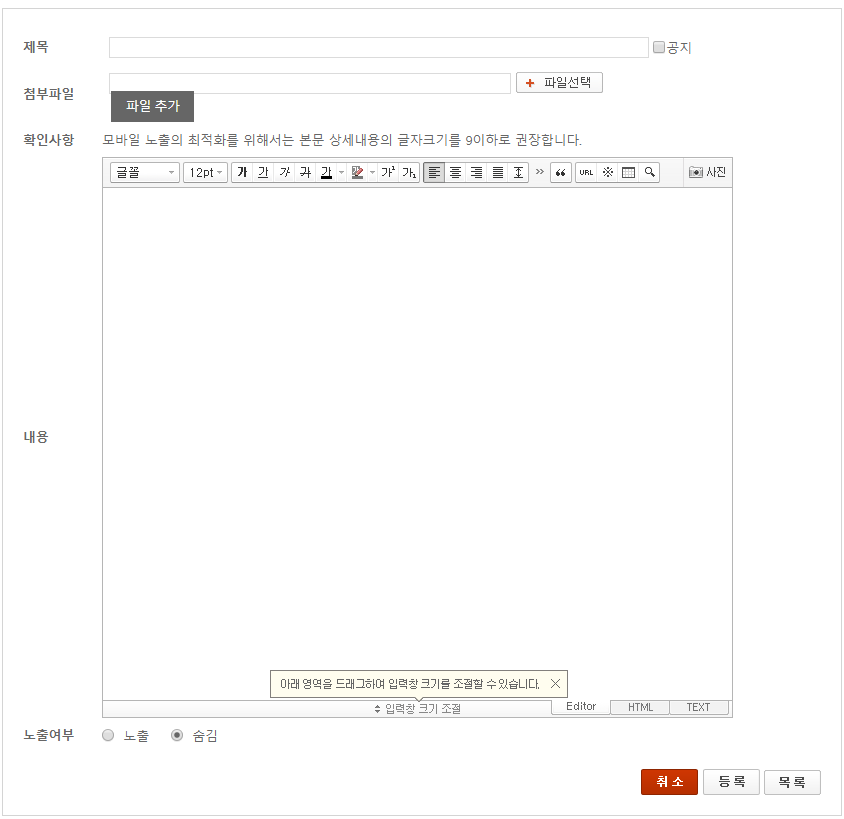 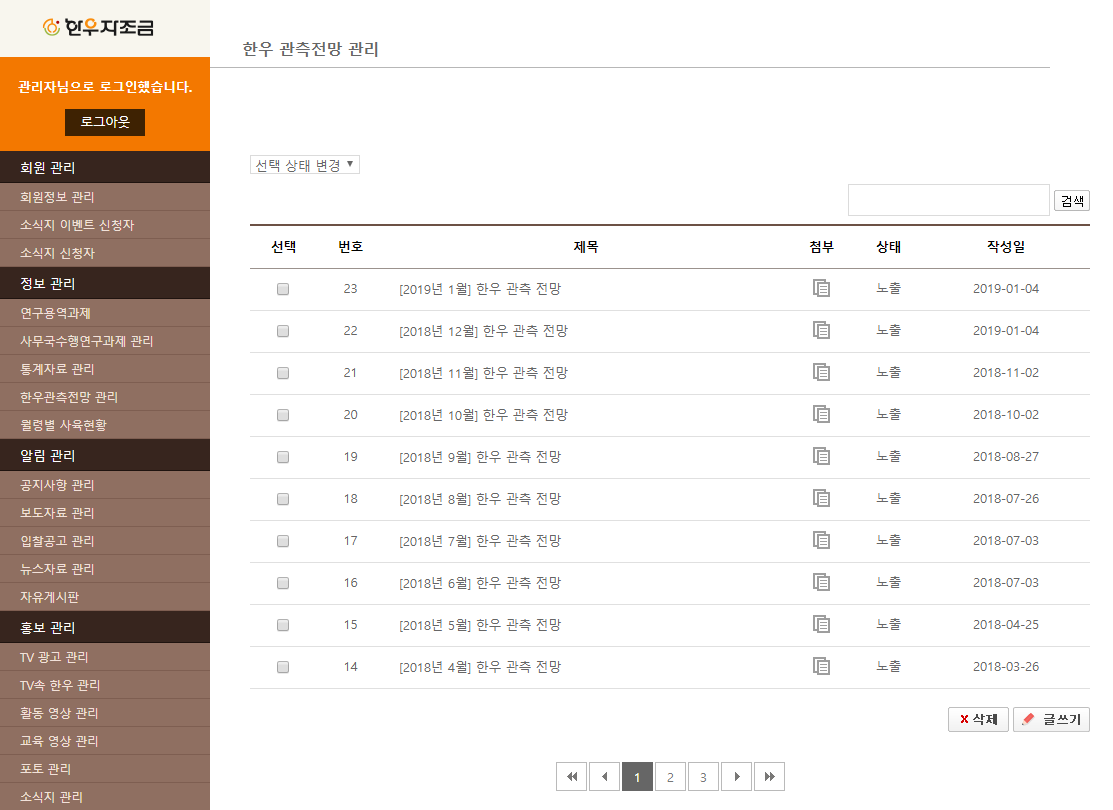 한우 수출동향 관리